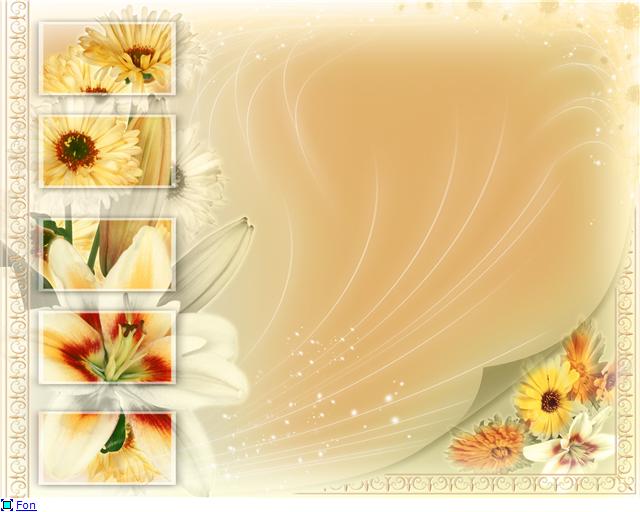 Чинадіївський дошкільний навчальний заклад (дитячий будинок) інтернатного типу Закарпатської обласної ради
Портфоліо 
педагога – організатора
КАНЦУР 
Марини Михайлівни
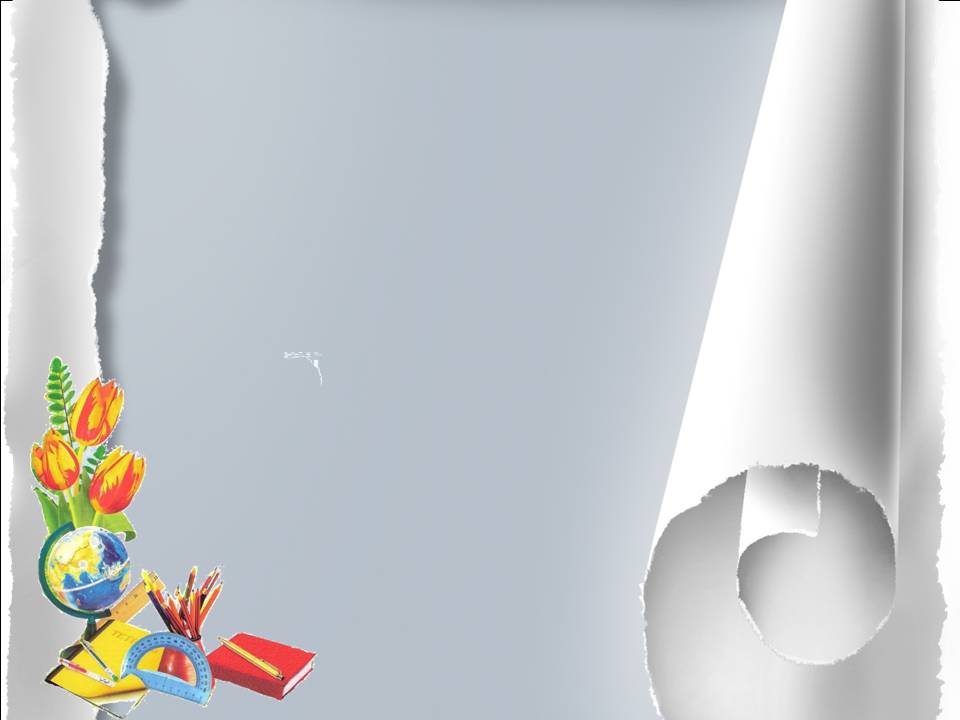 Канцур Марина Михайлівна
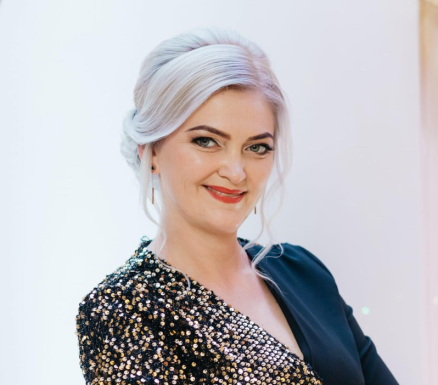 Дата народження: 05.10.1985р.
  Освіта: вища
  Спеціальність: дошкільне виховання
  Кваліфікаційна категорія: “спеціаліст першої  категорії”
  Курси підвищення кваліфікації:
листопад 2020 року
травень 2021 року
Дата попередньої атестації: 2015 рік
  Педагогічний стаж – 19 років 
8 місяців 
  На посаді педагога – організатора - 19 років 8 місяців
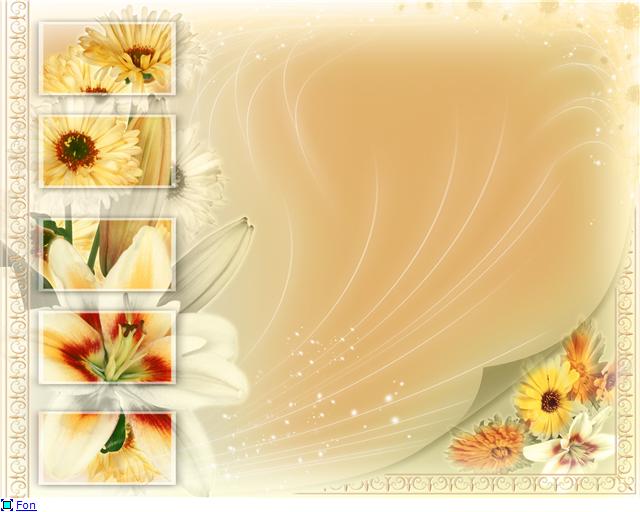 У 2006 році закінчила Мукачівський гуманітарно – педагогічний інститут і отримала повну вищу освіту за спеціальністю «Дошкільне виховання» і здобула кваліфікацію вихователя дошкільного закладу.
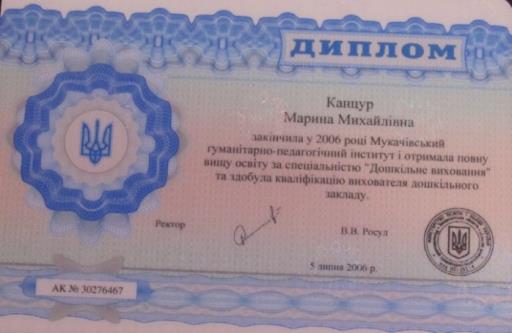 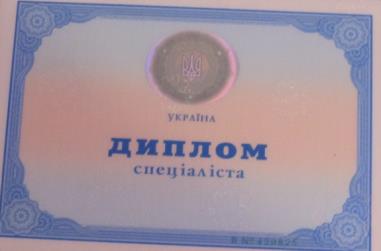 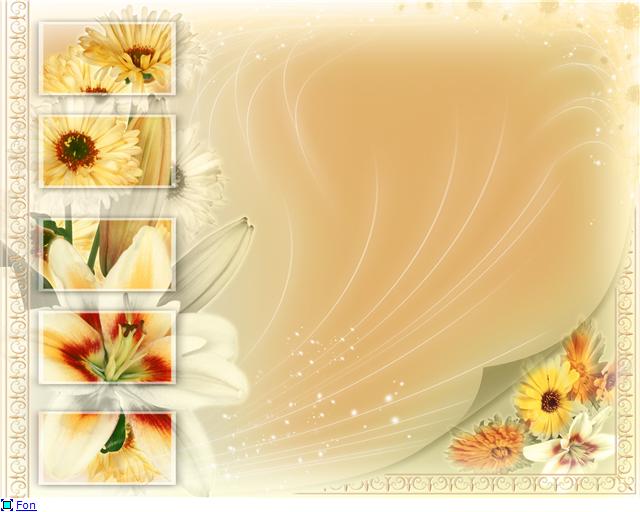 У листопаді 2020 року та травні 2021 року проходила курси підвищення кваліфікації  при Закарпатському  інституті післядипломної педагогічної освіти
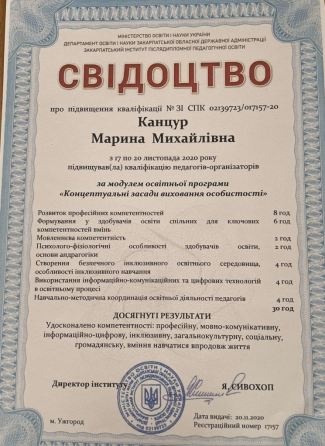 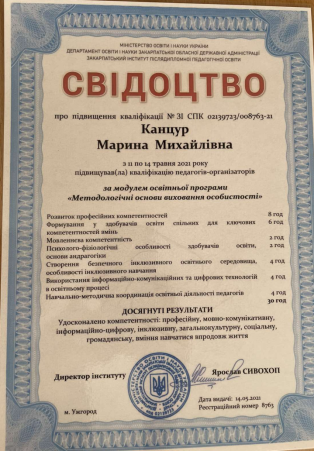 Нагороди
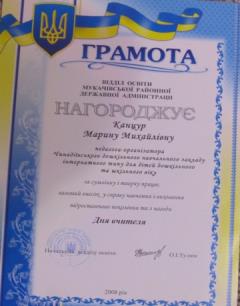 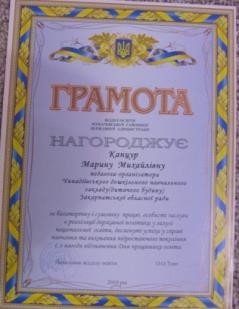 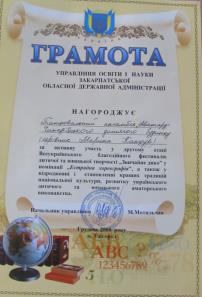 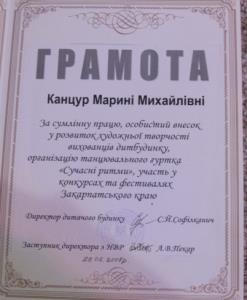 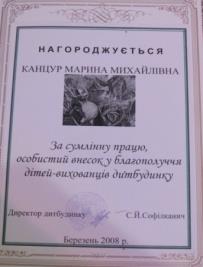 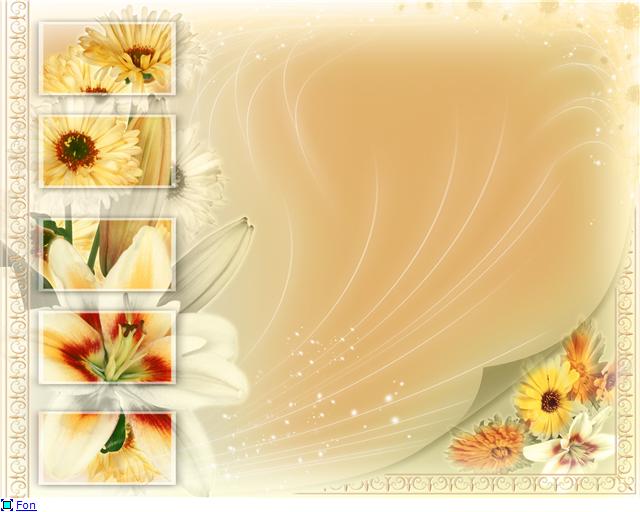 Життєве кредо
"Життя- це дорога, робити маленькі кроки краще, ніж стояти на місці»
Педагогові  потрібно мати величезний талант  людинолюбства та безмежної любові до своєї  праці й, насамперед , до  дітей ,щоб упродовж тривалого  часу зберегти бадьорість духу , ясність розуму ,свіжість вражень ,сприятливість почуттів.
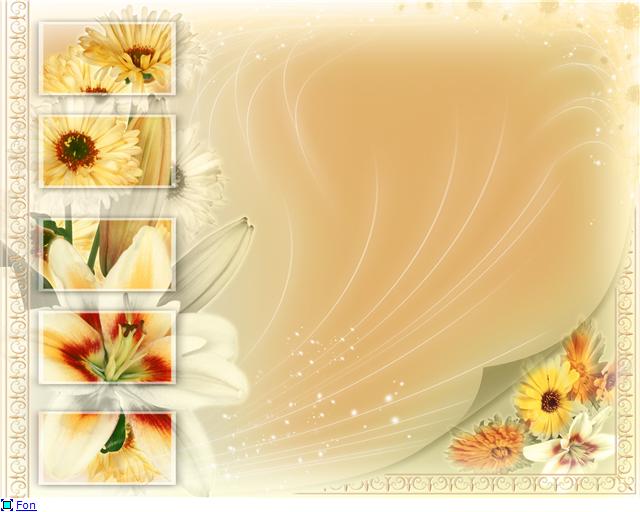 Мої  педагогічні  кредо
"Життя дитини 
повноцінне лише
 тоді, коли вона 
живе у світі гри,
 казки, музики, 
фантазії, 
творчості.
 Над цим і працюю!"
"Кожна дитина має
 свій неповторний 
дар, який потрібно
 помітити, віднайти, 
відшліфувати. 
І тоді вона засяє, 
заіскриться 
коштовним 
діамантом»
Вміння знаходити
 обдарованих та 
здібних дітей – 
талант, вміння їх
 вирощувати – 
мистецтво. Але 
найважливішим є
 любов до дитини!"
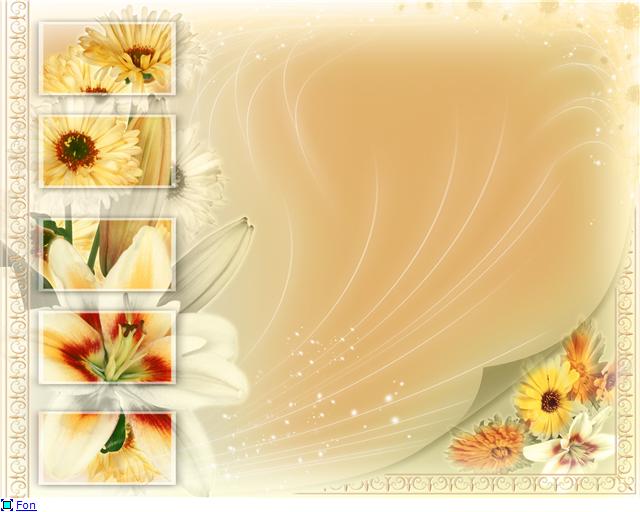 Проблемне питання над яким працюю:
“Актуальність проблеми організації дозвілля дітей та використання виховних технологій “.
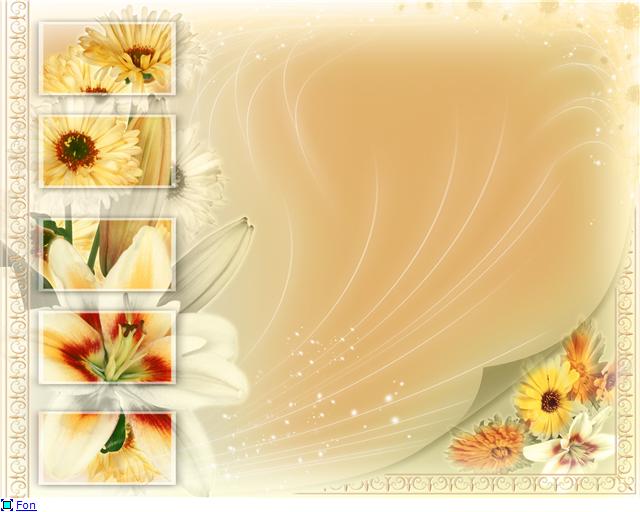 Працюю над:
Удосконаленням форм і методів роботи учнівського врядування;
Впровадженням інтерактивних методів в навчально-виховний процес;
Створенням атмосфери дружніх взаємин і доброти між дітьми;
Організацією  дозвілля  вихованців.
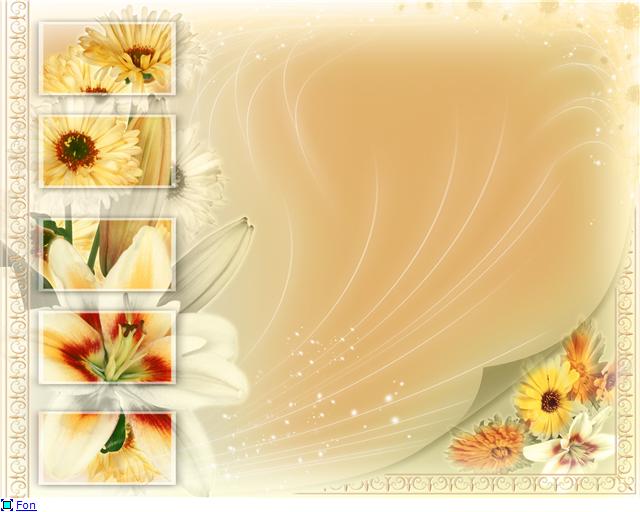 Моя педагогічна діяльність
Участь у педрадах
Проведення 
тематичних 
вечорів
ЗА  ПЕРІОД АТЕСТАЦІЇ
Семінарах, методоб'єднаннях
Проведення масово-виховних заходів
Організація роботи дитячого самоврядування
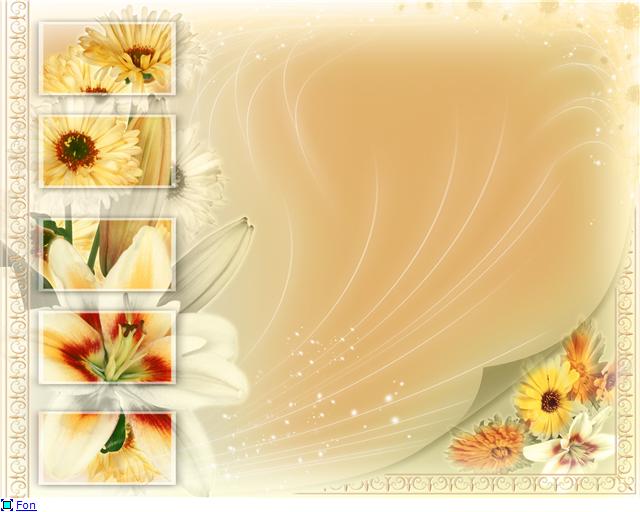 ЩОРІЧНІ  ЗАГАЛЬНО – МАСОВІЗАХОДИ:
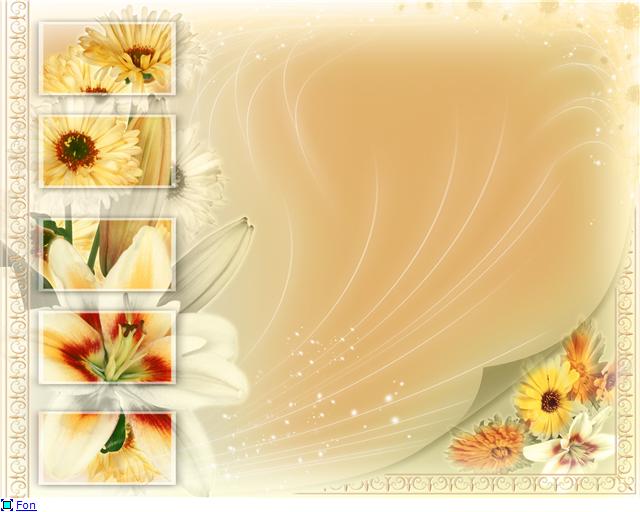 Всесвітній день миру
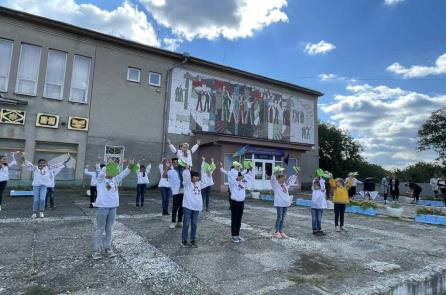 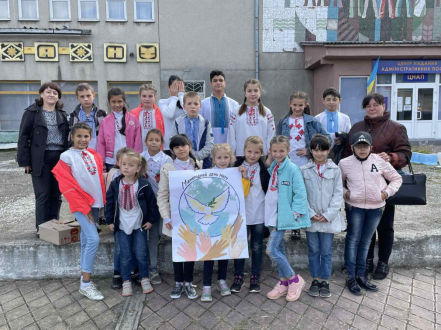 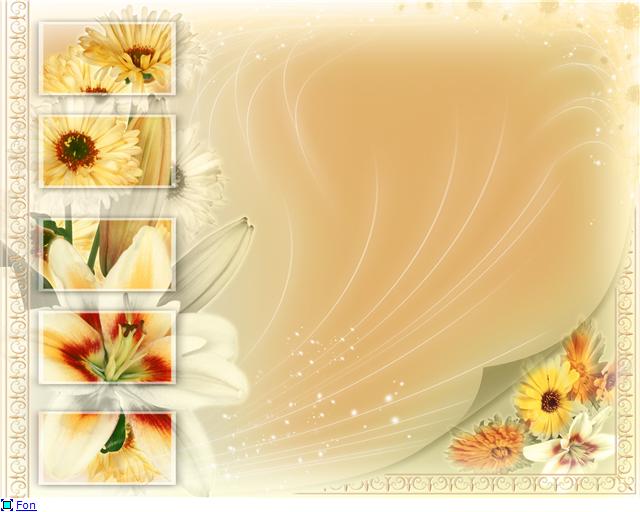 День Гідності та Свободи
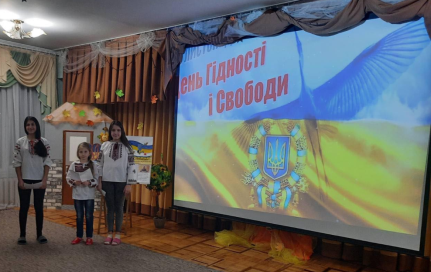 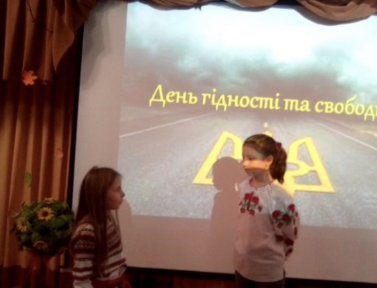 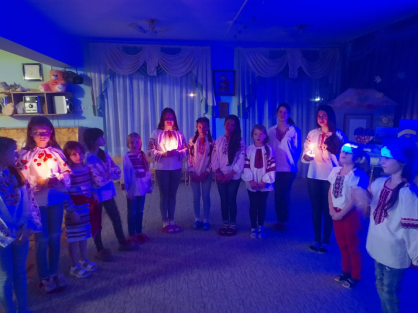 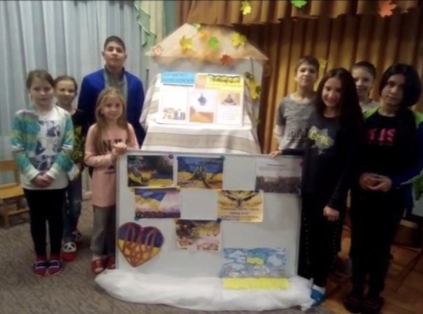 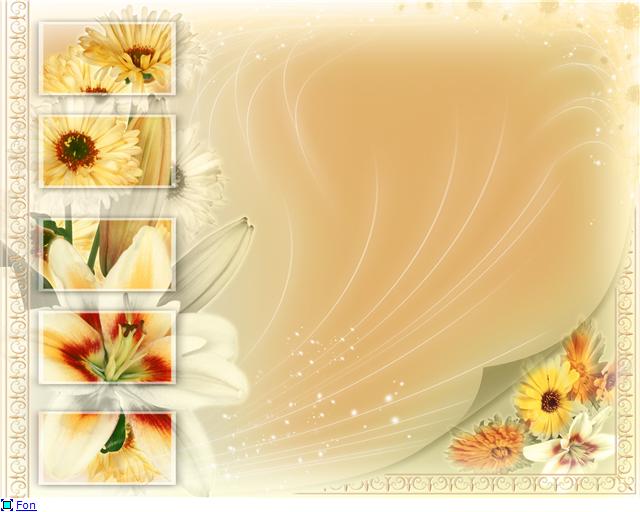 День Волонтера
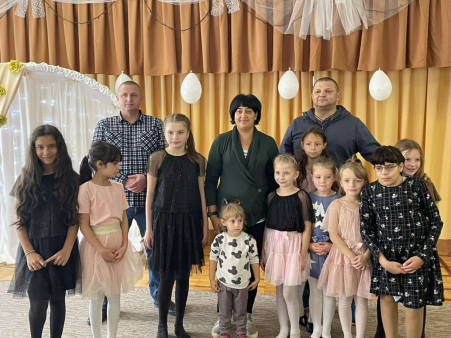 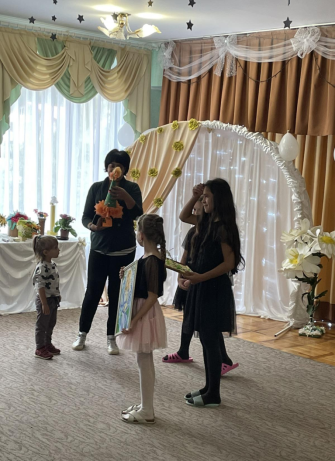 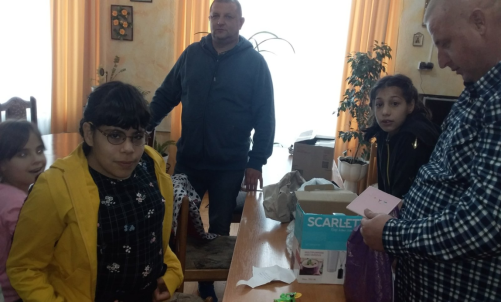 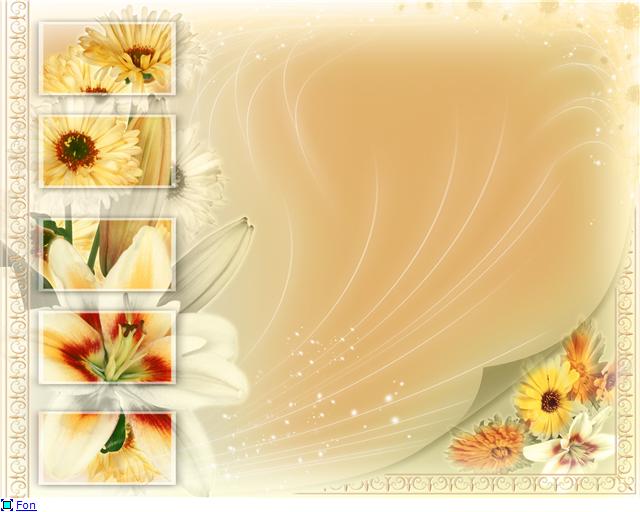 День СОБОРНОСТІ
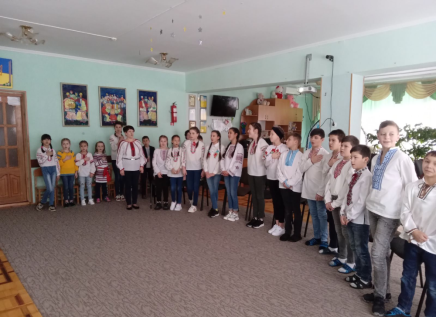 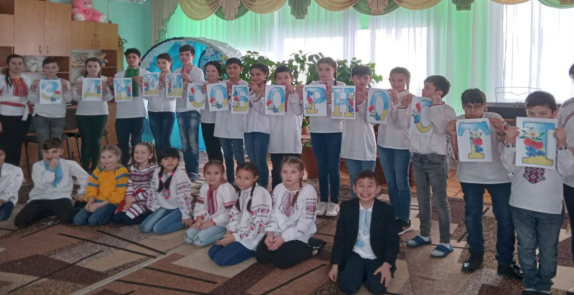 День святого Валентина
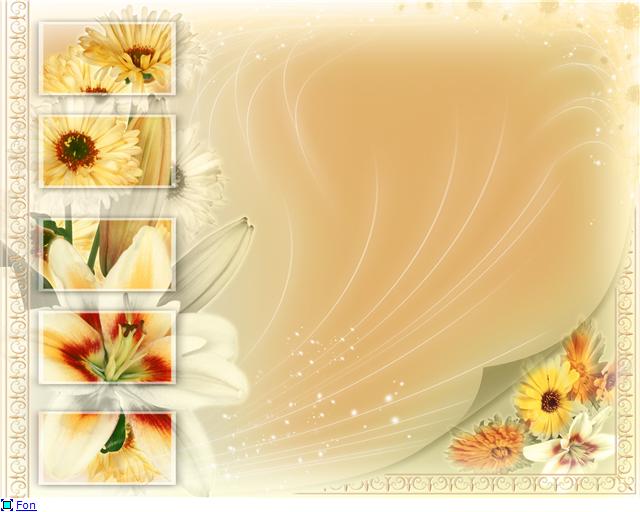 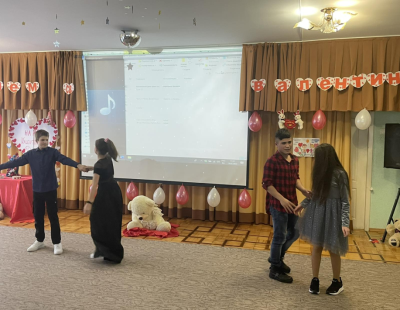 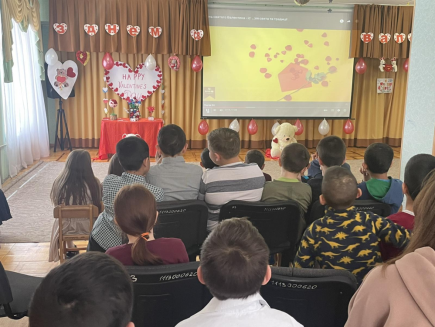 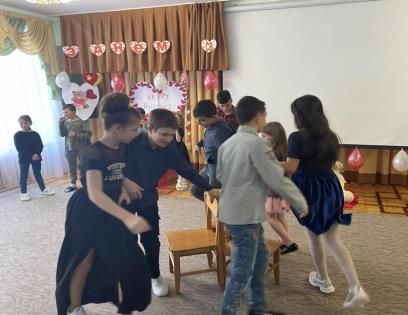 8  БЕРЕЗНЯ
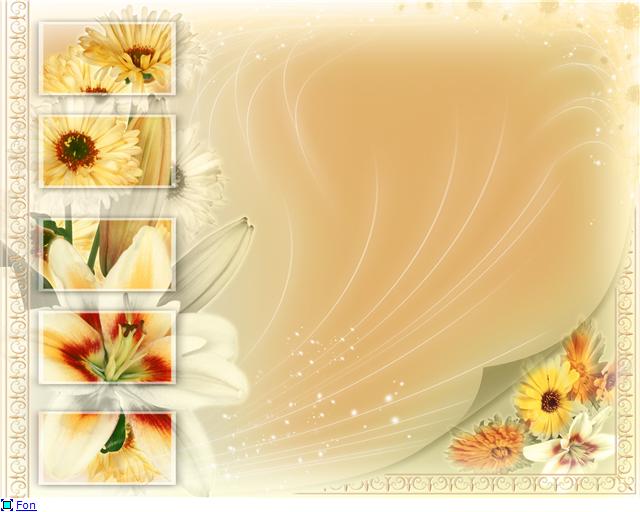 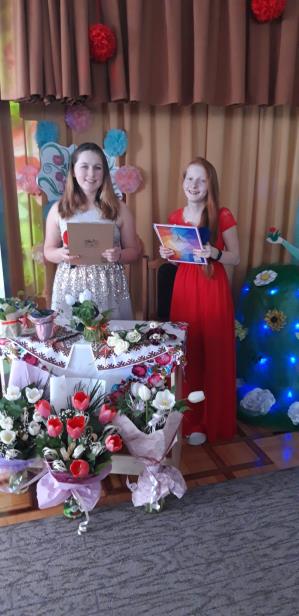 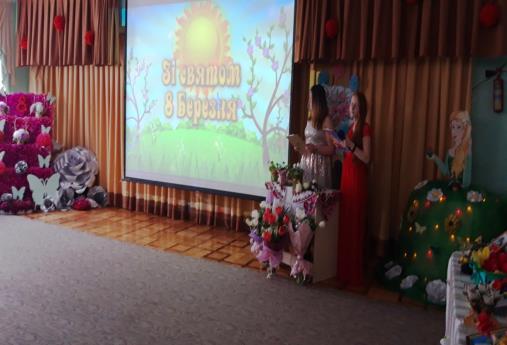 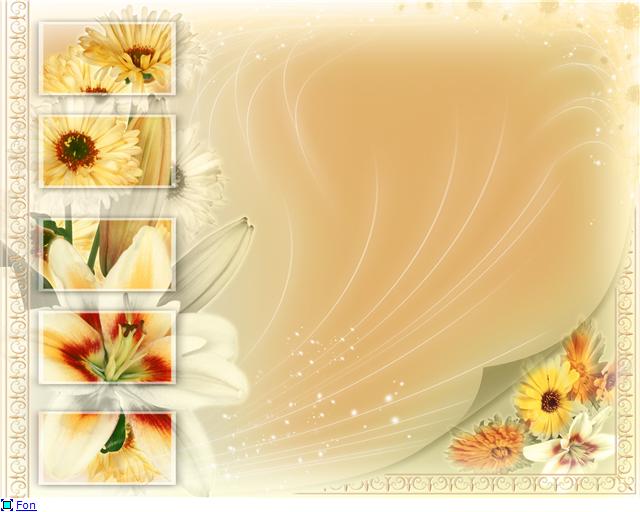 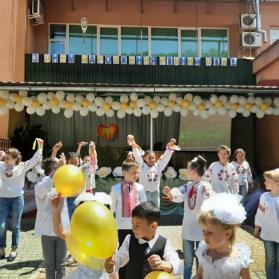 1 червня день захисту дітей
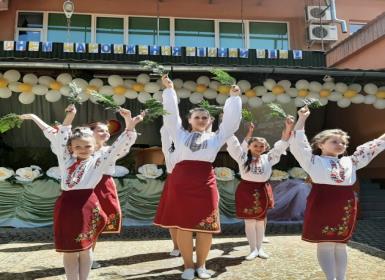 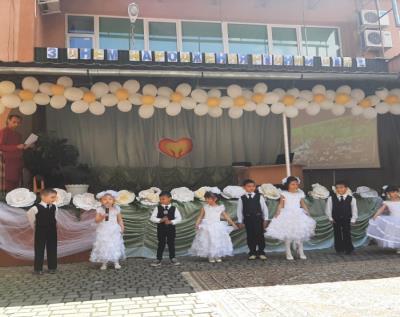 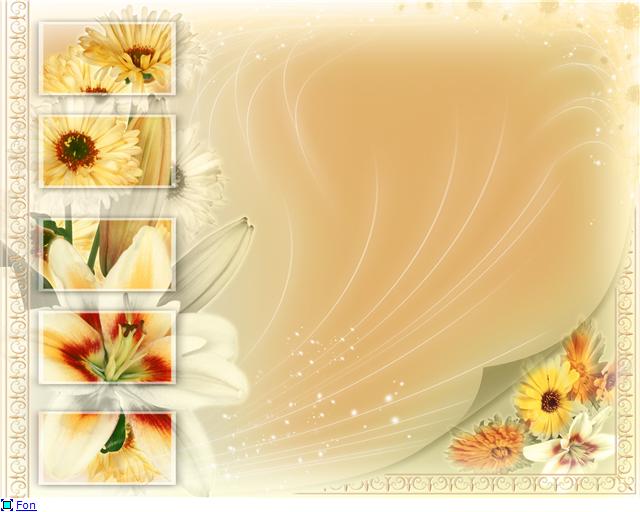 Святкування  щомісячно                Дня Іменинника
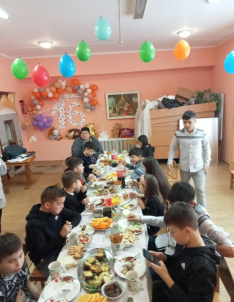 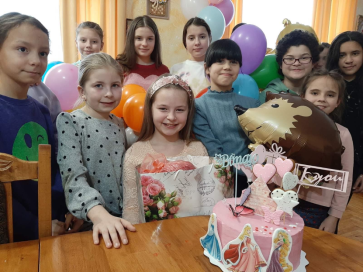 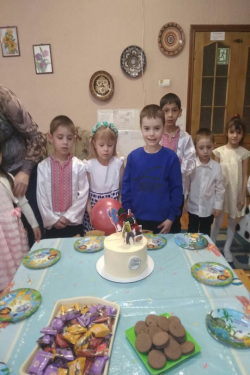 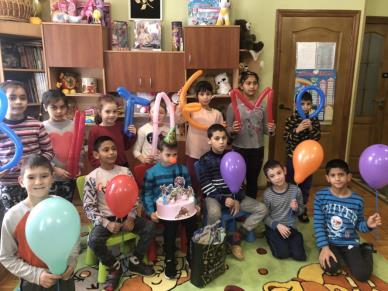 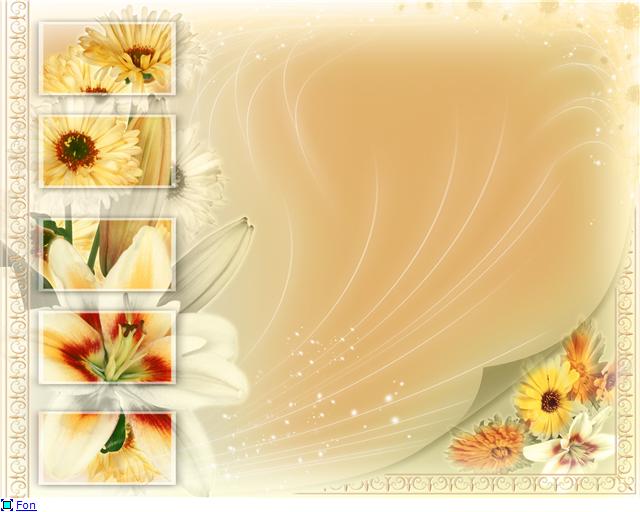 Участь у методичній роботі
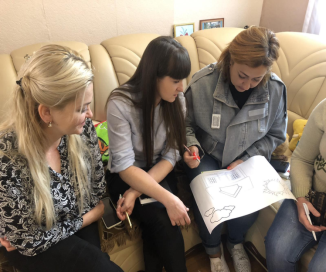 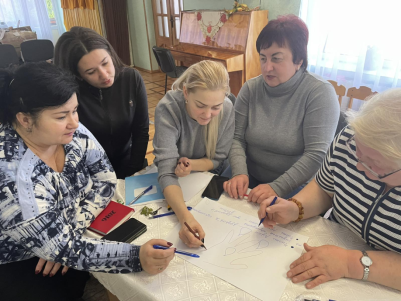 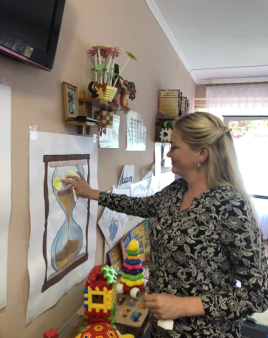 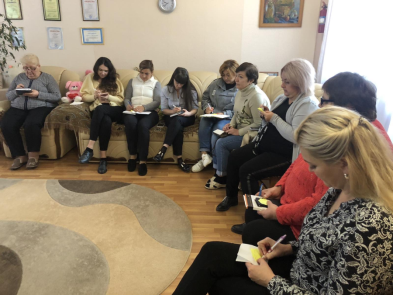 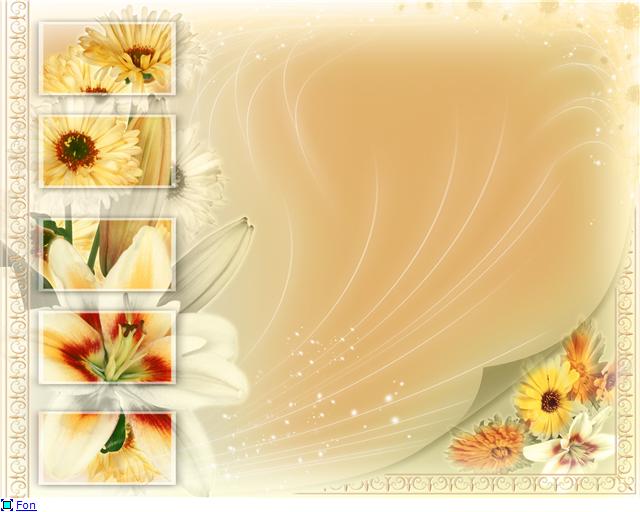 Наші будні, репетиції  та підготовка
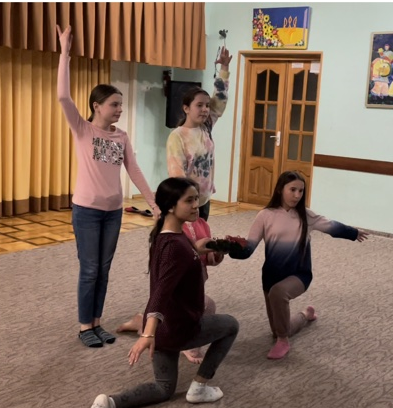 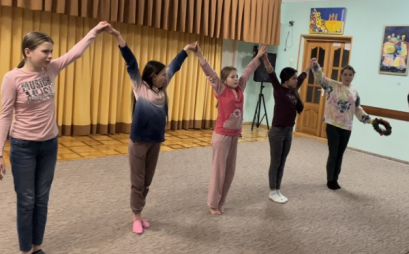 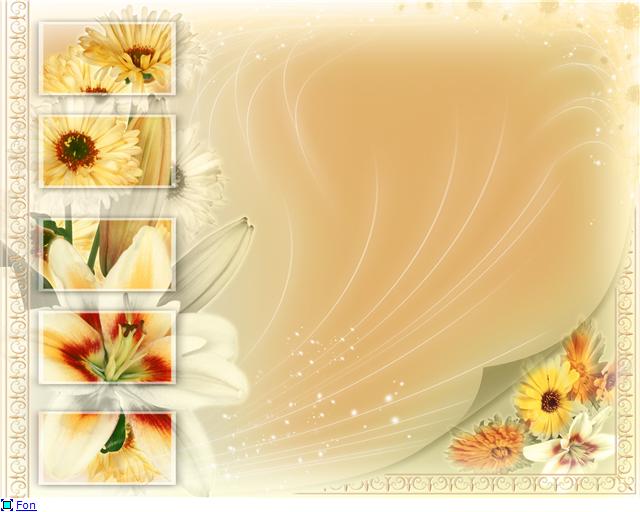 Дякую за увагу!
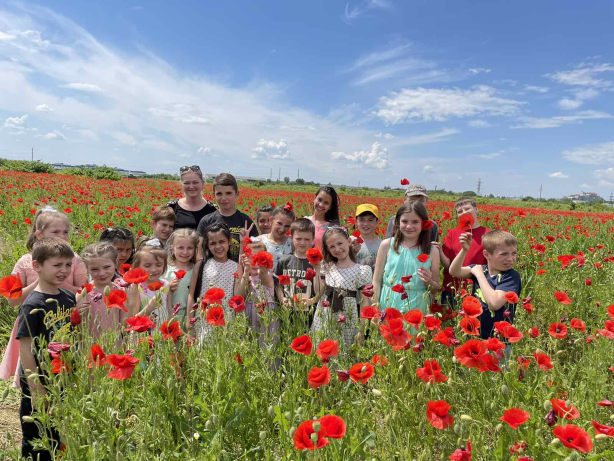